«КАК МЫ ВЕСНУВЫРУЧАЛИ» 1часть
ПРЕЗЕНТАЦИЯ 
разработана учителем-логопедом  Астафьевой Е.О. 
при участии специалистов ГДОУ №116 Фрунзенского района.
 Санкт-Петербург 2011год
Цели и задачи вечера взаимодействия «Как мы весну выручали»:
С помощью сюжета сказки, используя игровые приёмы, закрепить знания детей о сезонных изменениях в природе; названий и последовательности месяцев и периодов времён года;  народных традиций, связанных с временами года. 

Вызывать у детей потребность  в необычной обстановке применять  по назначению  полученные знания, умения и навыки.  Активно использовать свои речевые возможности, навык самоанализа и самоконтроля.

 Используя игру, как основной вид деятельности, в процессе взаимодействия с детьми под руководством педагогов  научить родителей некоторым приёмам  коррекционного обучения  дошкольников с нарушениями речи. 

Заинтересовывать родителей  в развитии игровой деятельности детей, обеспечивающей полноценное развитие дошкольника по всем направлениям.

На примере участия в  мероприятиях в рамках проекта «Времена года» показывать родителям ценность диалогического общения с ребёнком. Вызывать у родителей желание развивать ребёнка через   партнёрские отношения с  ним не эпизодически, а постоянно.

Развивать у родителей интерес  к совместной с детьми проектной деятельности.

Из-за большого объёма материала презентация была разбита на три части.
ЗАКОНЧИЛАСЬ ЗИМА. МЫ  РАДЫ СНОВА СОБРАТЬСЯ ВМЕСТЕ, ЧТОБЫ НАУЧИТЬ СВИХ ЛЮБИМЫХ МАМ, ПАП, БАБУШЕК( В ЭТОТ РАЗ ПРИШЛИ И ДЕДУШКИ) ИГРАТЬ В НАШИ ИНТЕРЕСНЫЕ ИГРЫ.
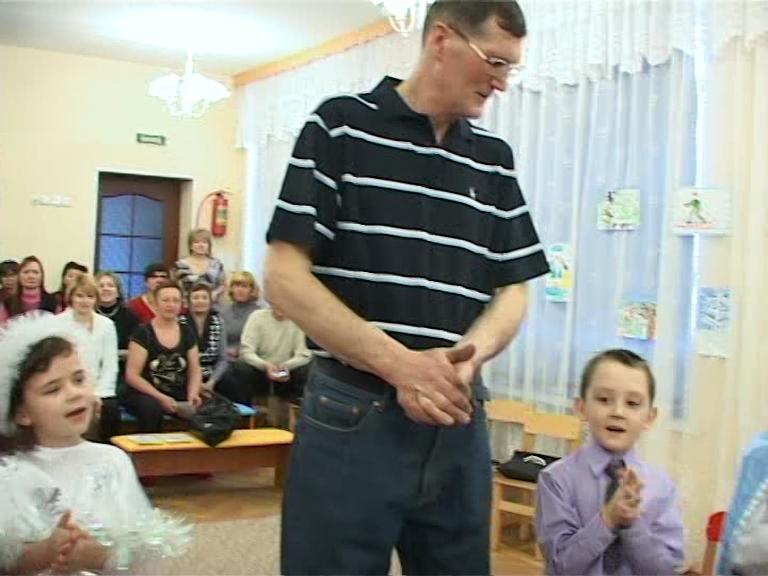 НО ТУТ ДЕТИ И ГОСТИ УЗНАЛИ, ЧТО ВЕСНУ, КОТОРУЮ ВСЕ С ТАКИМ НЕТЕРПЕНИЕМ ЖДУТ, ЗАБРАЛА  В СВОЁ ЦАРСТВО СНЕЖНАЯ КОРОЛЕВА.
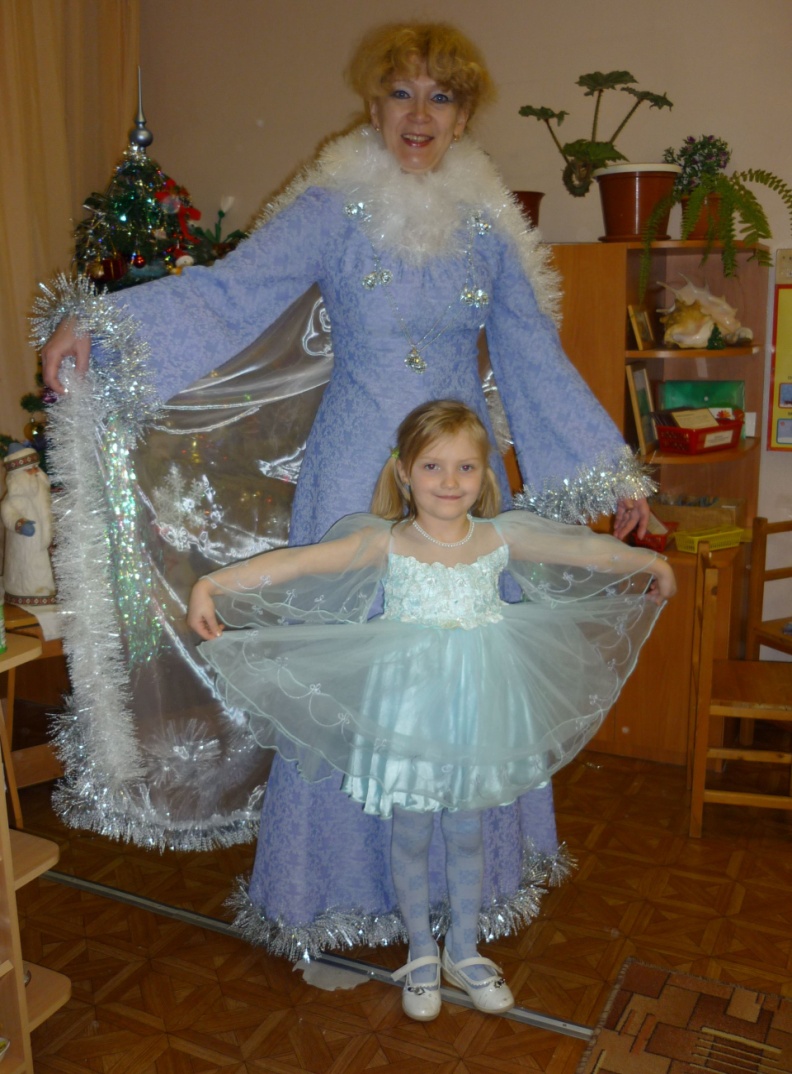 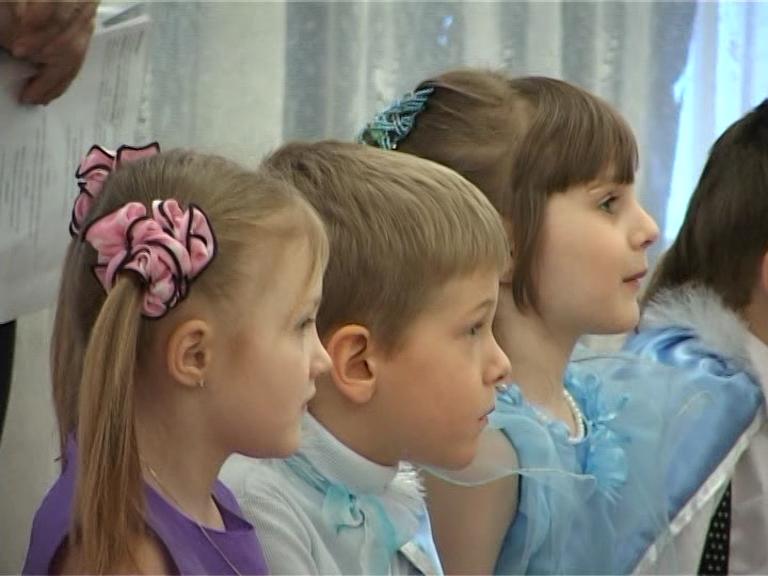 И ТОГДА РЕШИЛИ МЫ ОТПРАВИТЬСЯ ВЕСНУ ВЫРУЧАТЬ. ПОЗВАЛИ ЗИМУ-ЗИМУШКУ С БРАТЬЯМИ-МЕСЯЦАМИ , ЧТОБЫ ОНИ НАМ ДОРОГУ В ЦАРСТВО СНЕЖНОЙ КОРОЛЕВЫ ПОКАЗАЛИ.«ТРИ БЕЛЫХ КОНЯ» БЫСТРО ПРИМЧАЛИСЬ К НАМ НА ПОМОЩЬ .
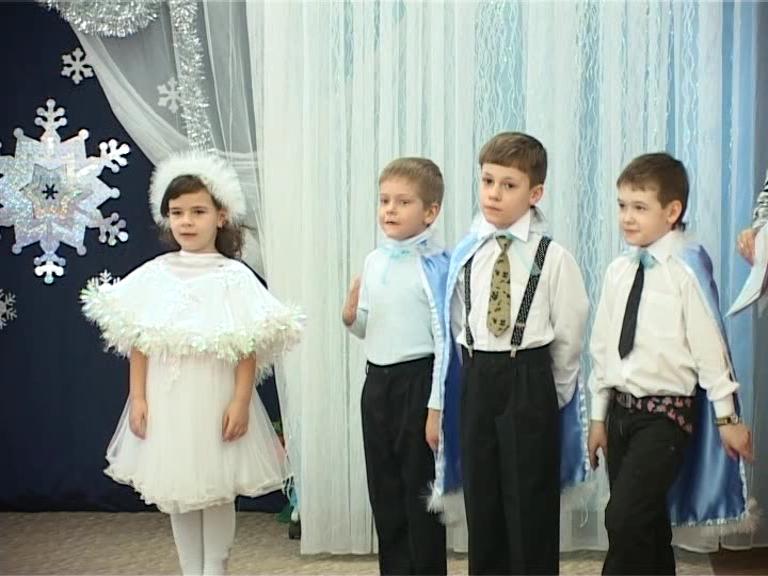 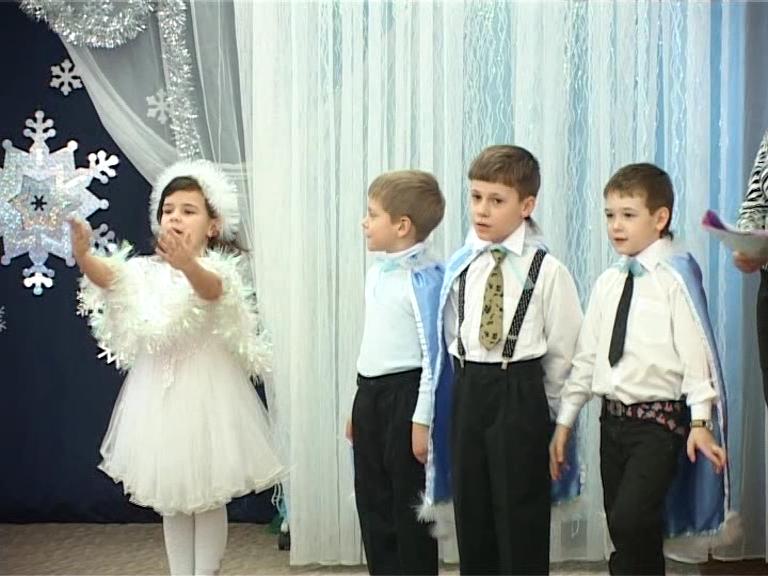 ЗАХОТЕЛИ  И РОДИТЕЛИ ВМЕСТЕ С НАМИ ОТПРАВИТЬСЯ В СНЕЖНОЕ ЦАРСТВО ВЫРУЧАТЬ ВЕСНУ, А ДЛЯ ЭТОГО НАДО ВСЕМ ТЕПЛО ОДЕТЬСЯ.  СТАЛИ ДЕТИ УЧИТЬ ВСЕХ, «ПОКАЗЫВАТЬ И РАССКАЗЫВАТЬ», КАК ПРАВИЛЬНО ОДЕВАТЬСЯ НА ПРОГУЛКУ.
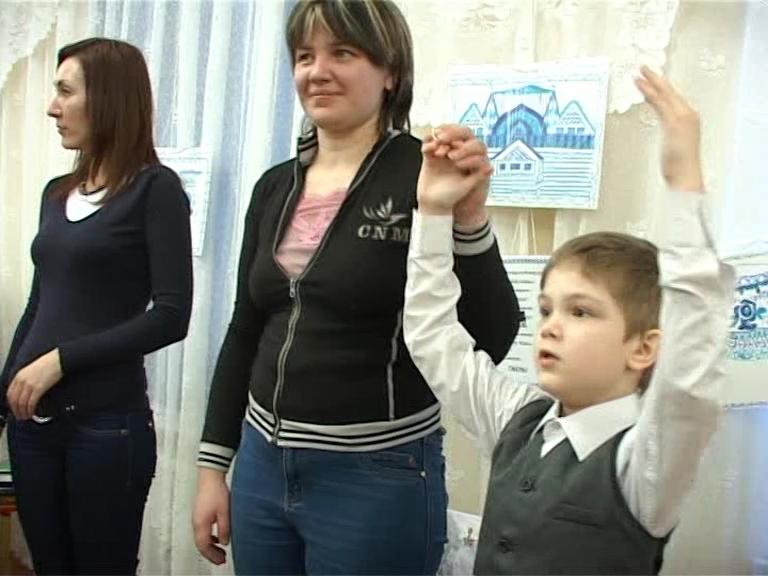 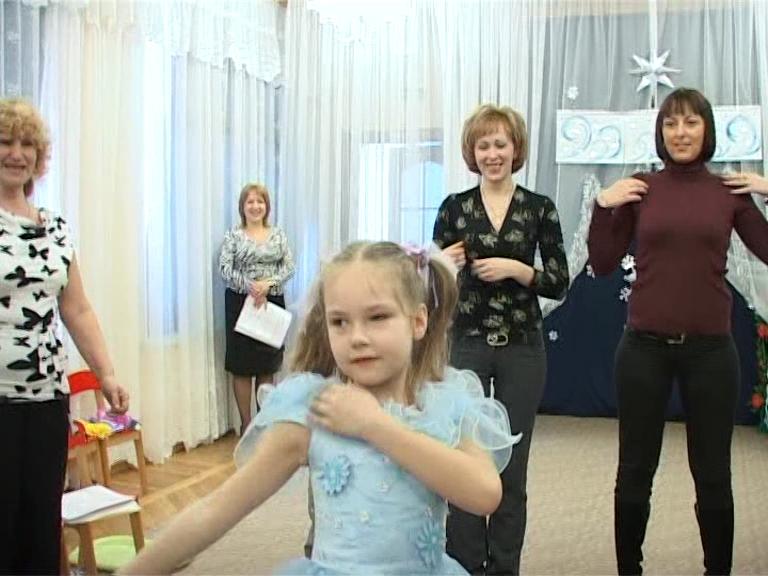 ПОЕХАЛИ МЫ С РОДИТЕЛЯМИ ПО СНЕЖНОЙ СТРАНЕ :  КТО НА ЛЫЖАХ, А  КТО НА КОНЬКАХ.  ПО ПУТИ НЕ ЗАБЫЛИ ПОИГРАТЬ В СНЕЖКИ И ПРОКАТИТЬСЯ С ГОРКИ НА САНОЧКАХ - ВСПОМНИЛИ СВОИ «ЗИМНИЕ ЗАБАВЫ».
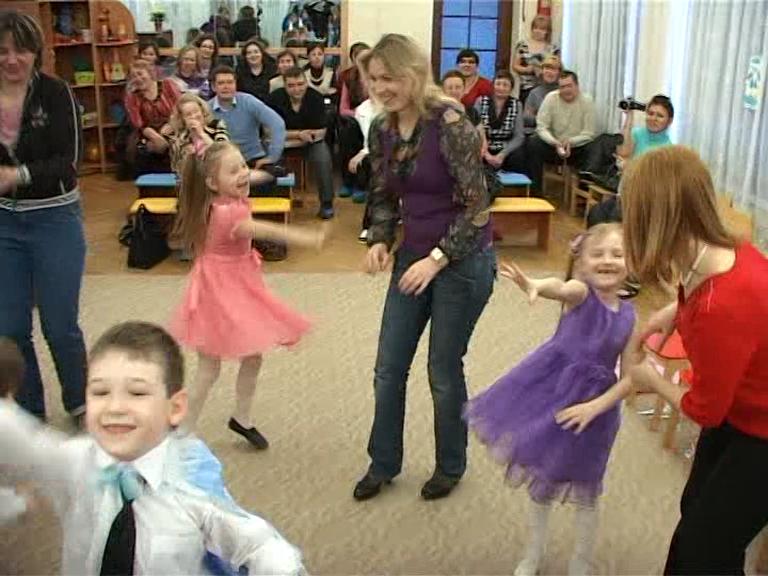 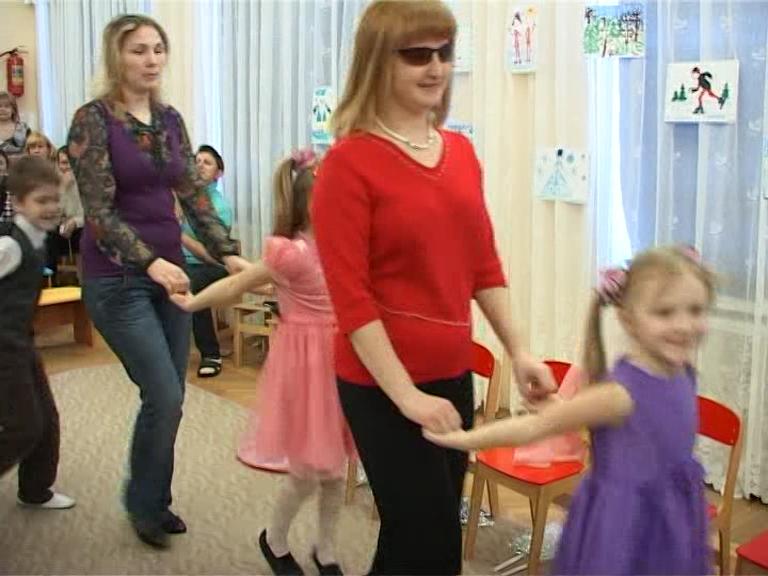 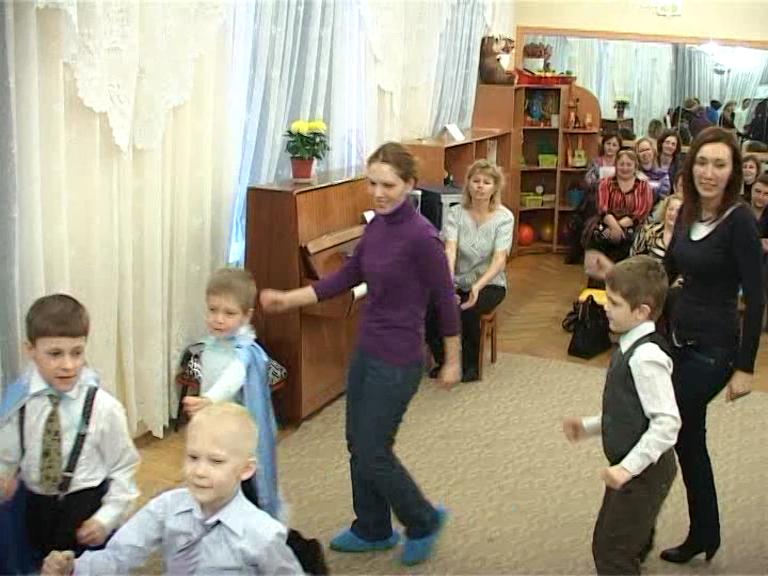 В ЦАРСТВЕ СНЕЖНОЙ КОРОЛЕВЫ  МЫ ВСПОМНИЛИ ЗИМНИЕ ПРИМЕТЫ И УВИДЕЛИ ИХ  НА РИСУНКАХ ДЕТЕЙ.
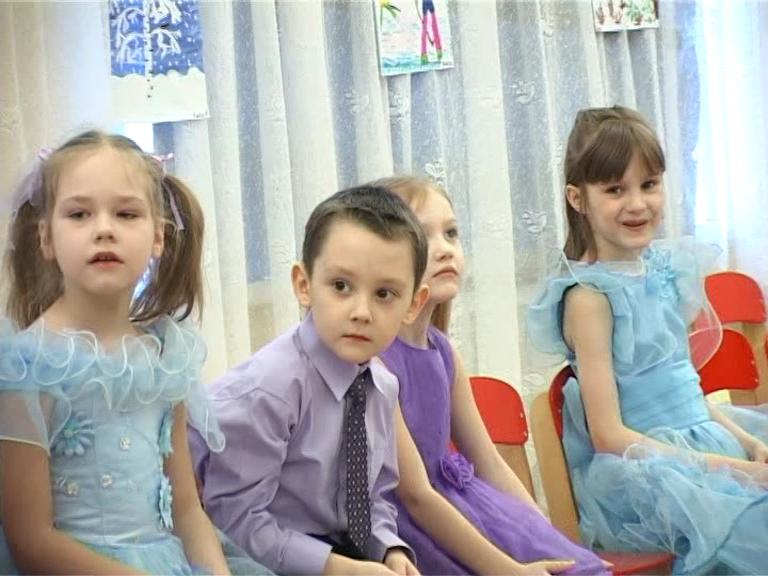 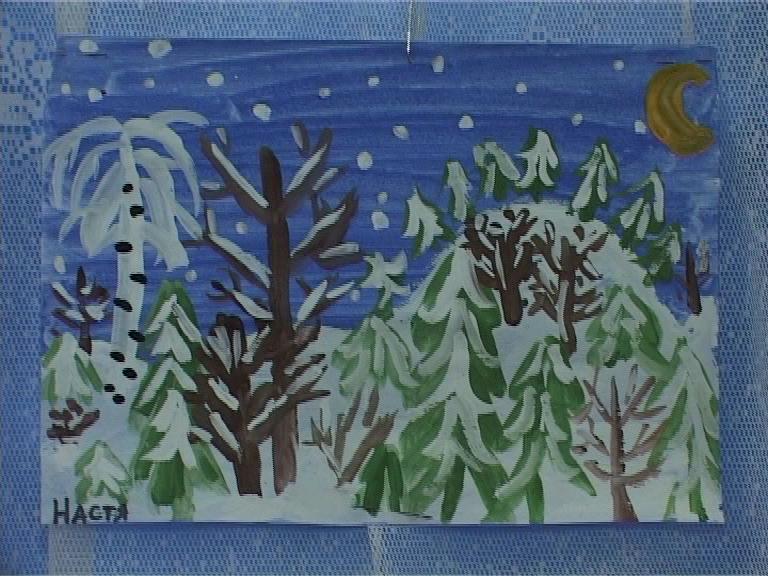 А ЕЩЁ В ЭТОЙ СТРАНЕ СИЛЬНЫЙ МОРОЗ И ДУЕТ  ВЕТЕР. ДЕТИ ПОКАЗАЛИ «ХОЛОДНЫЙ ВЕТЕРОК» И НАУЧИЛИ РОДИТЕЛЕЙ ЕГО ДЕЛАТЬ.
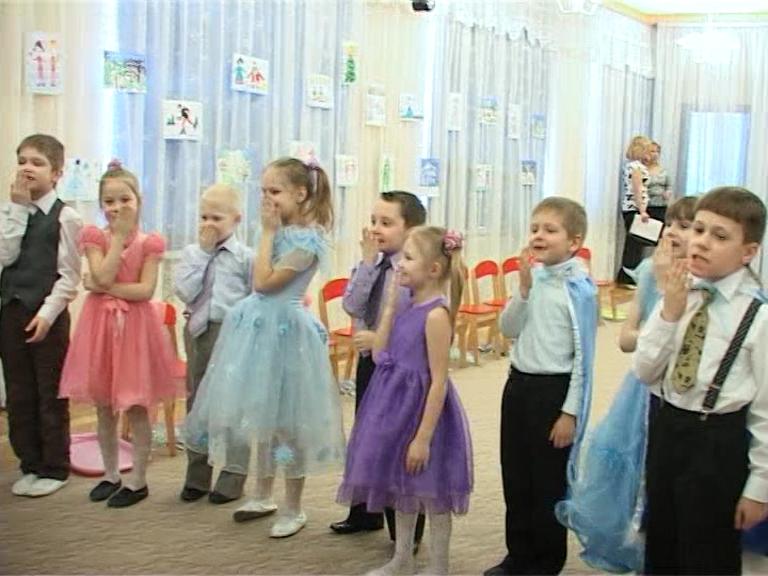 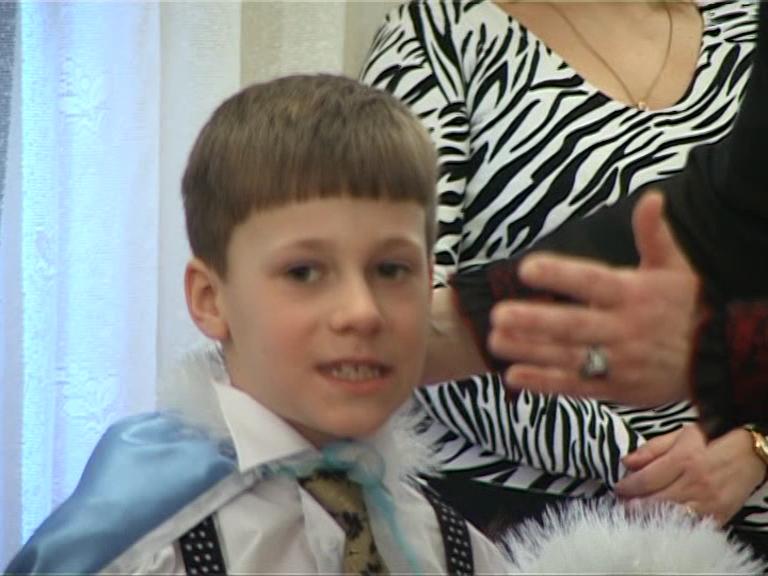 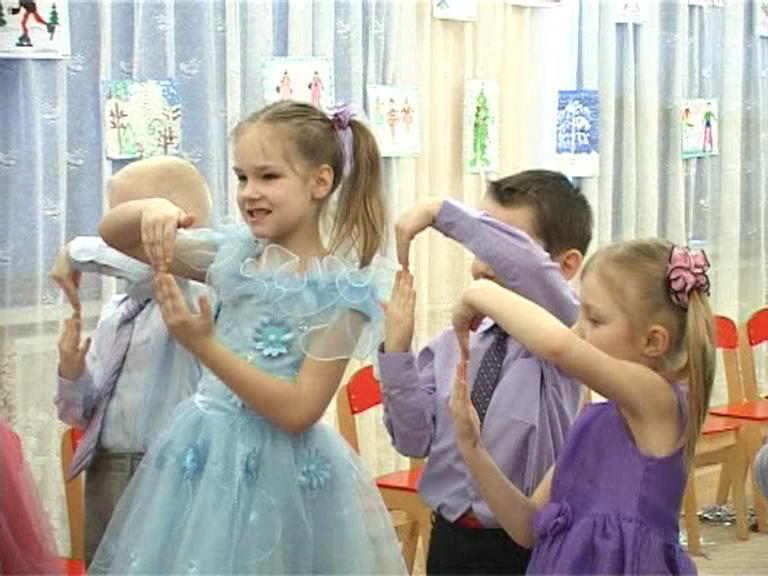 ПОТОМ ВСЕ ВМЕСТЕ НАХОДИЛИ  ПРЕДМЕТЫ, В НАЗВАНИИ КОТОРЫХ ЕСТЬ  «ХОЛОДНЫЙ ВЕТЕРОК»  - ЗВУКИ [C], [C’] -  И ОПРЕДЕЛЯЛИ, В КАКОЙ ЧАСТИ СЛОВА ОНИ НАХОДЯТСЯ.
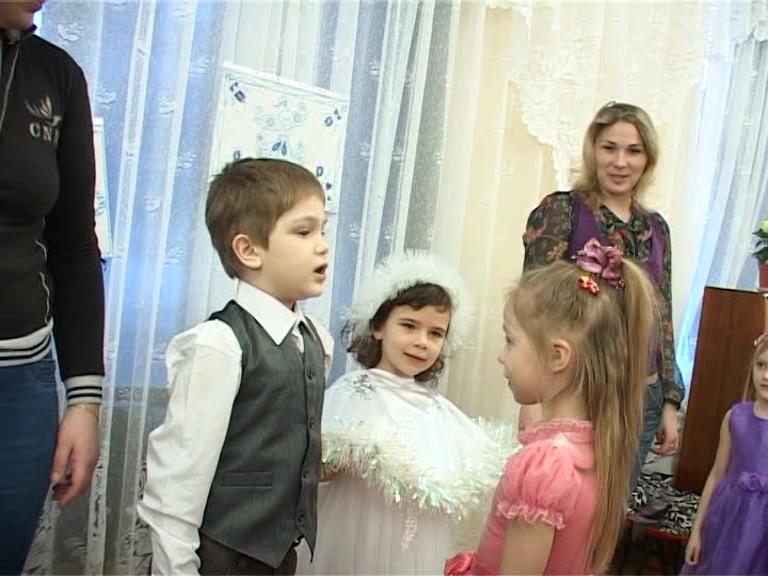 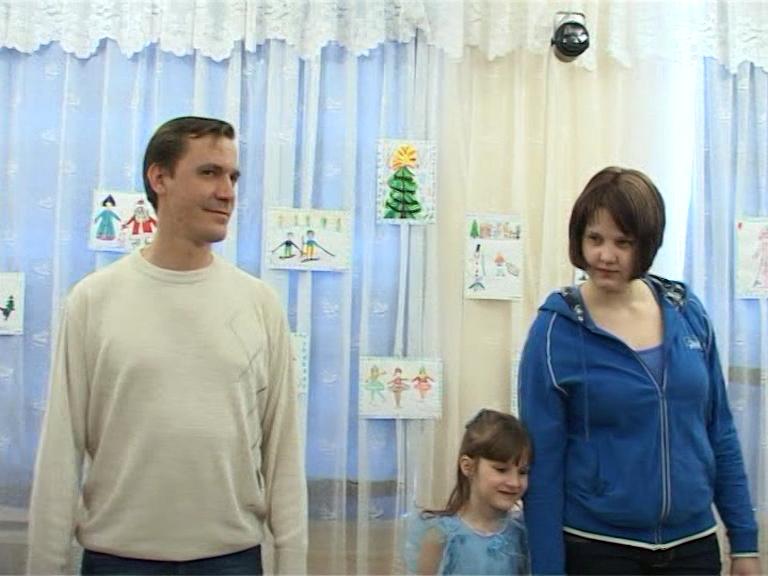 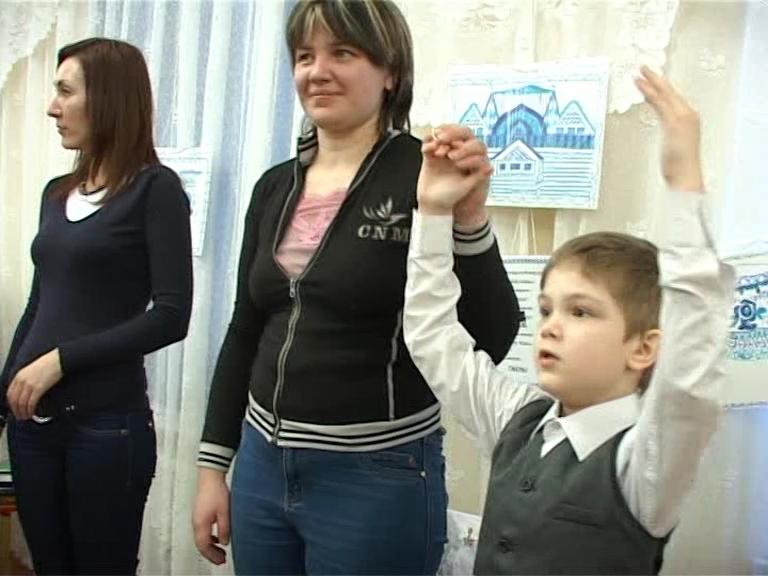 ТОЛЬКО МЫ ВСПОМНИЛИ ПРО «СЕВЕРНОЕ СИЯНИЕ» -  ОНО ЗАСВЕРКАЛО ВОКРУГ ВСЕМИ ЦВЕТАМИ РАДУГИ.
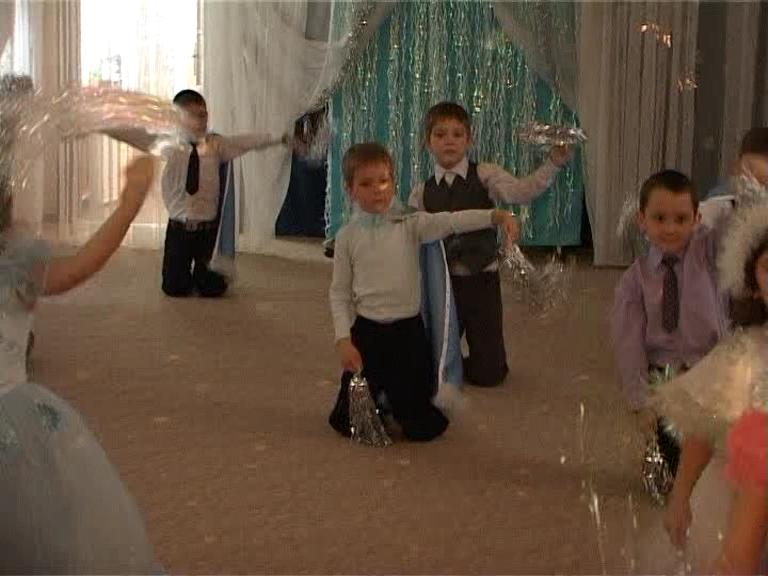 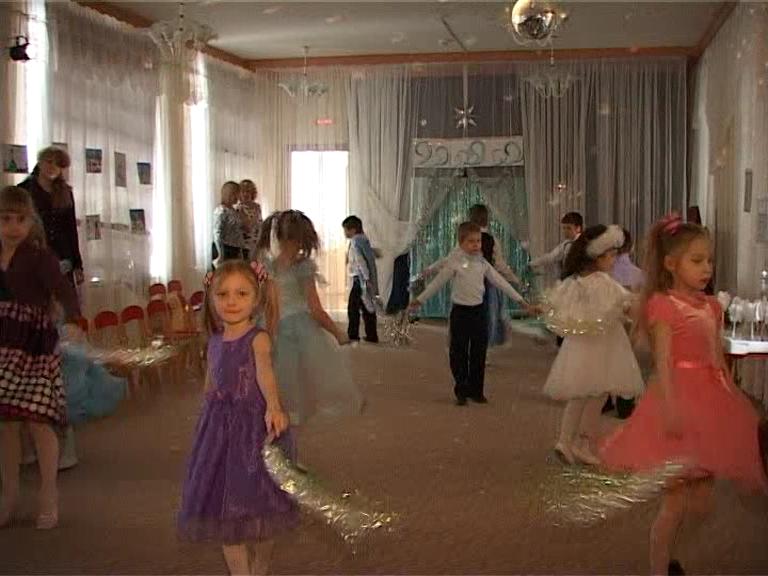 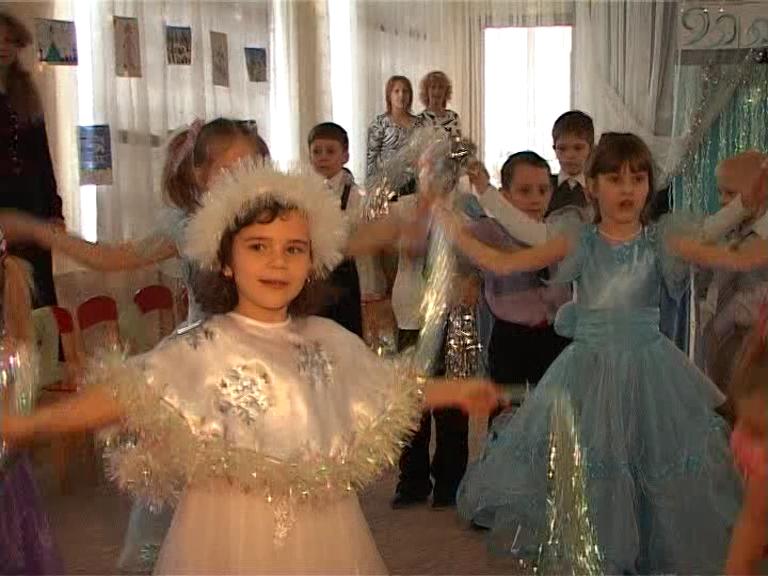 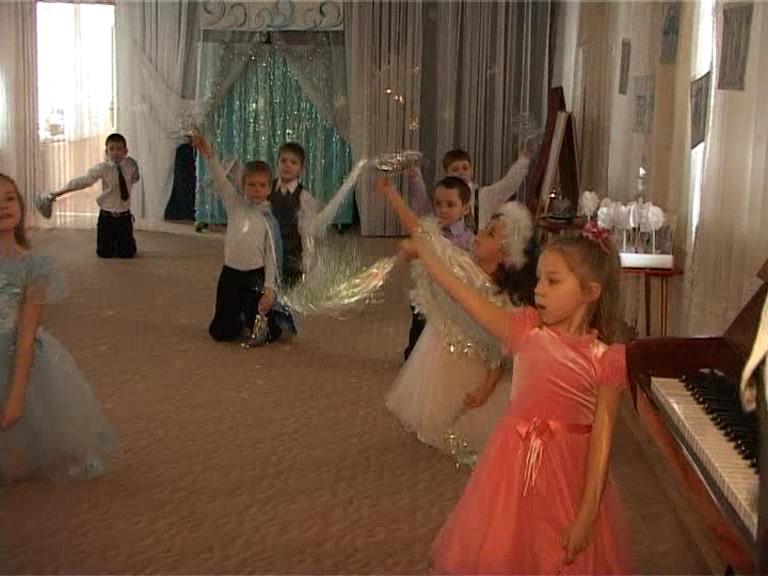 СЕВЕРНОЕ СИЯНИЕ СВЕТИТ, ДА НЕ ГРЕЕТ - ЗАМЁРЗЛИ ГОСТИ!ДЕТИ РЕШИЛИ ВСЕХ НАУЧИТЬ, КАК МОЖНО СОГРЕТЬСЯ В МОРОЗ С ПОМОЩЬЮ ИГРЫ-МАССАЖА «ДАВАЙ СОГРЕЕМСЯ!»
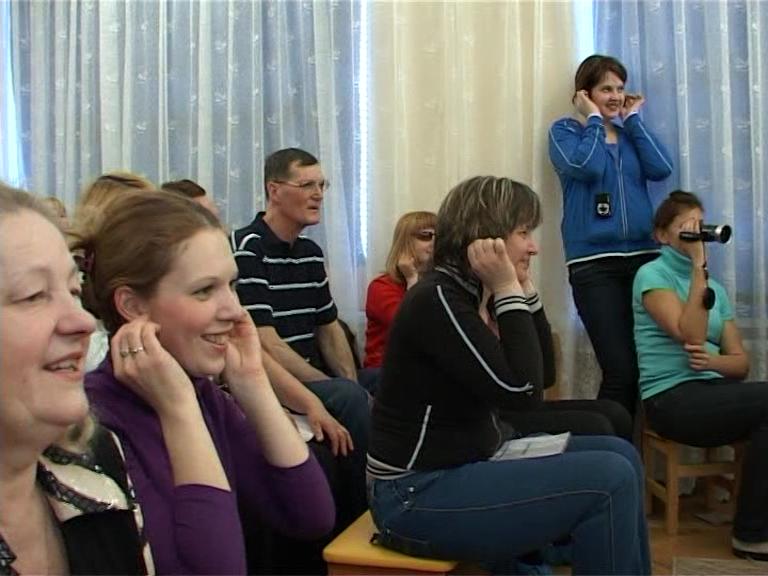 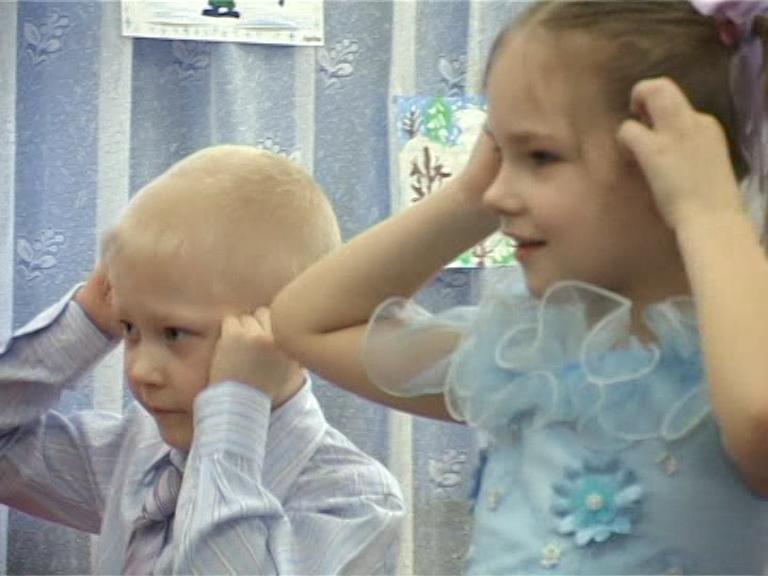 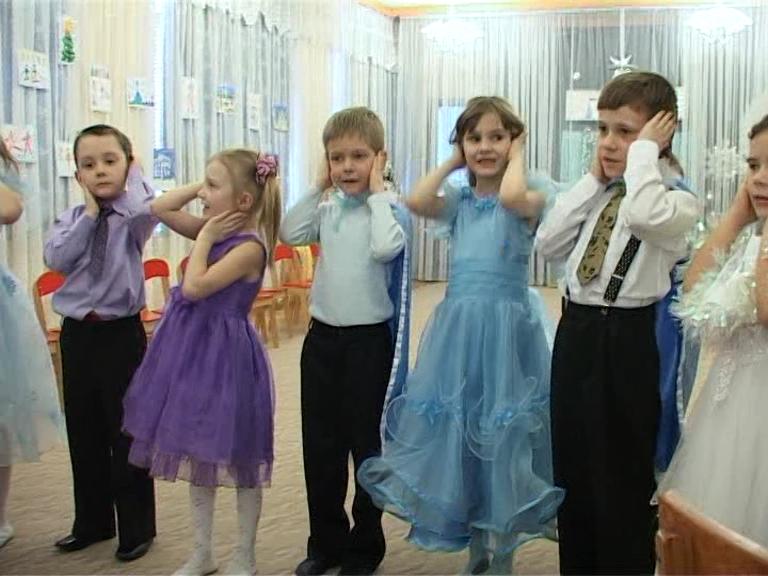